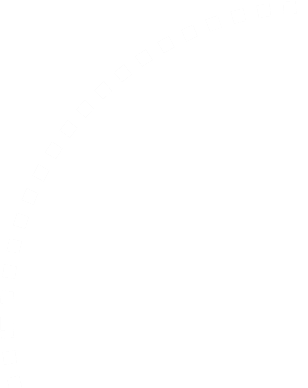 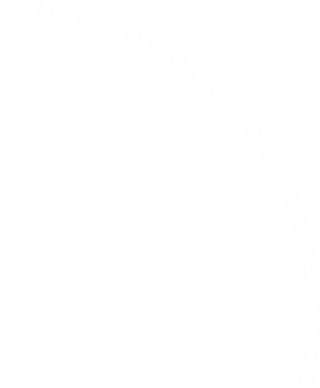 So
▪ ▪ ▪
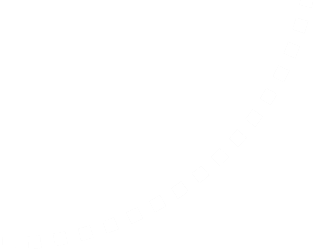 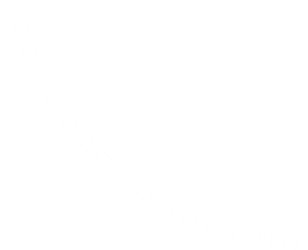 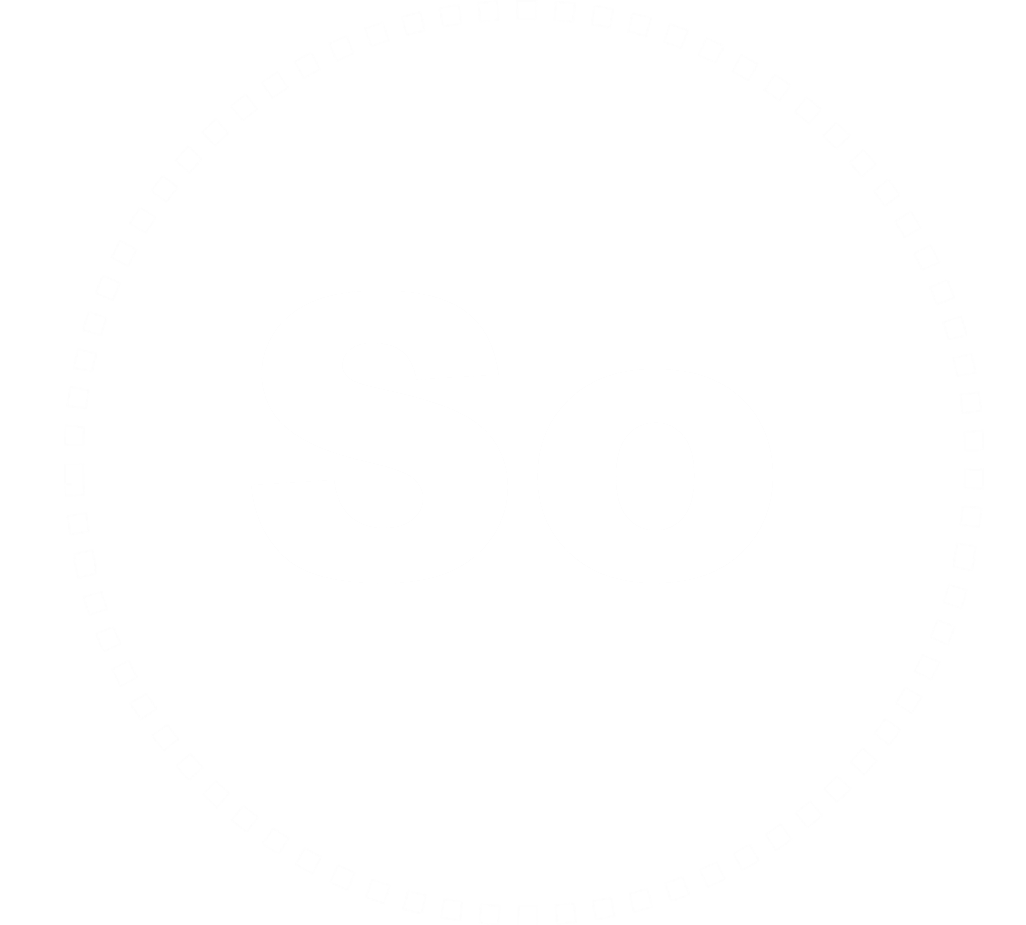 Want to learn more
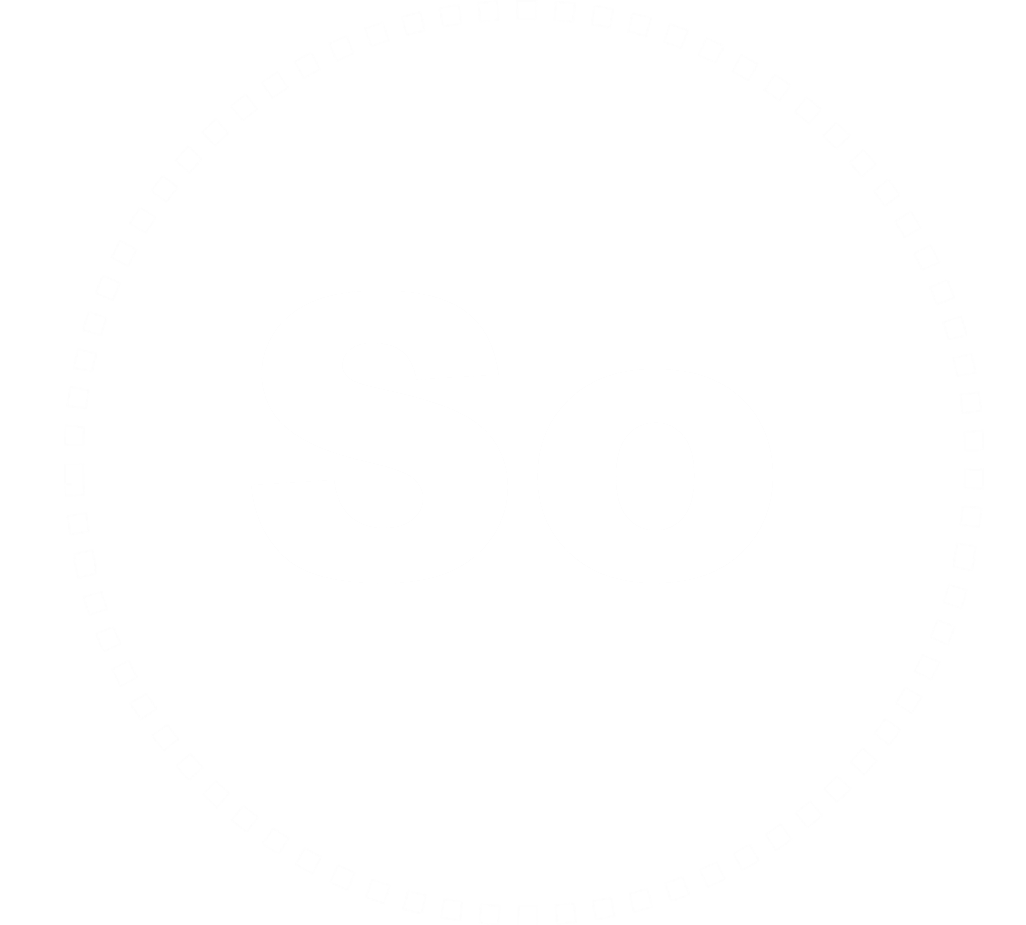 ABOUT
Want to learn more
Want to learn more
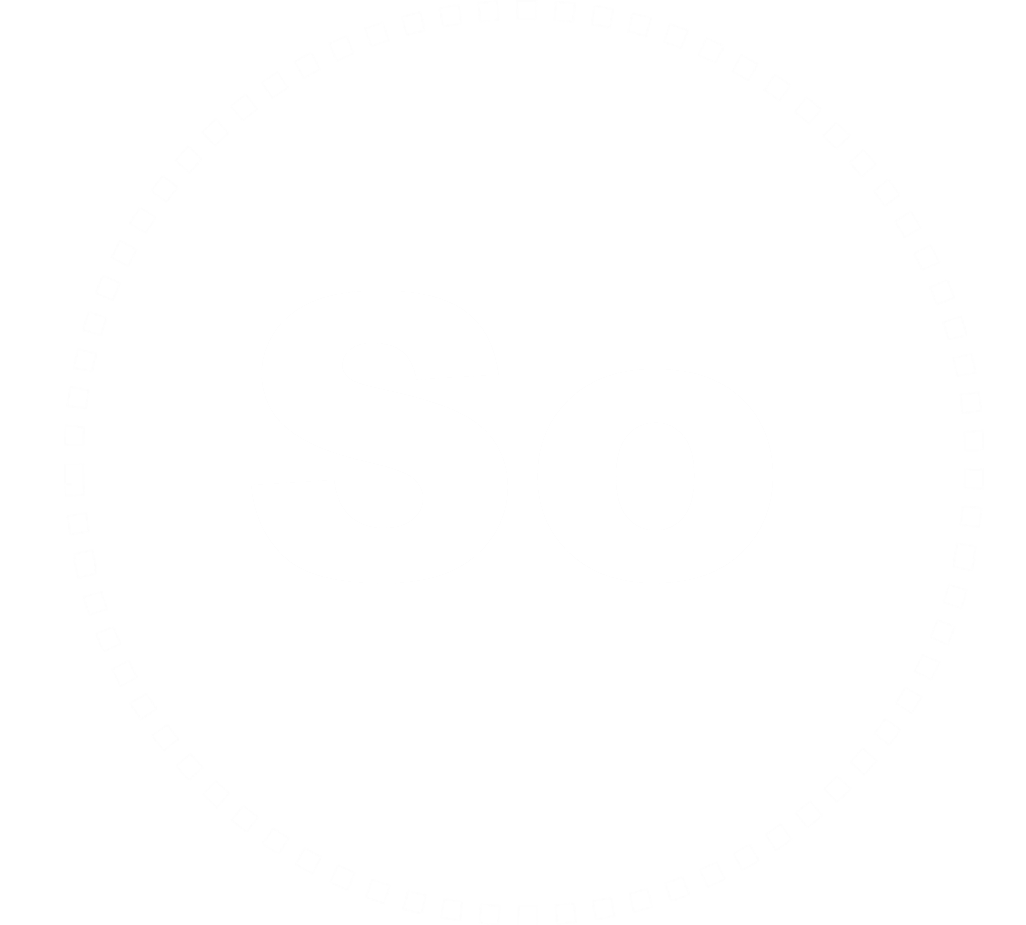 ABOUT
Kinetic Typography
Want to learn more
Want to learn more
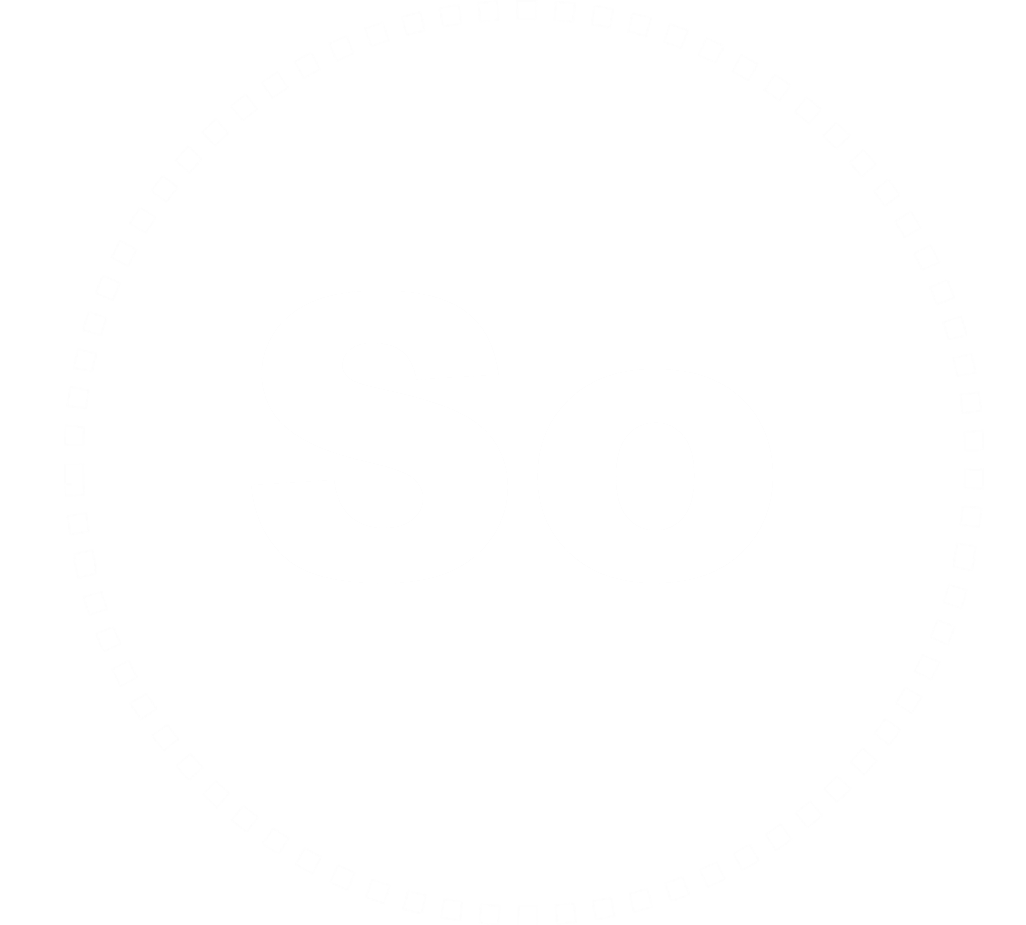 ABOUT
Kinetic Typography
Want to learn more
Want to learn more
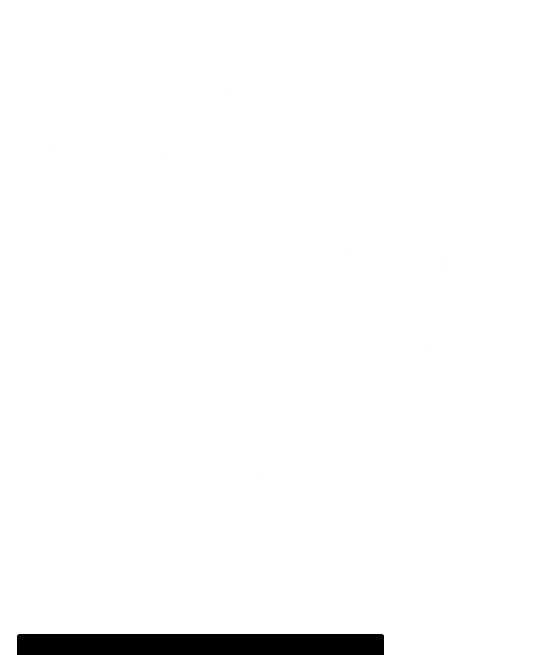 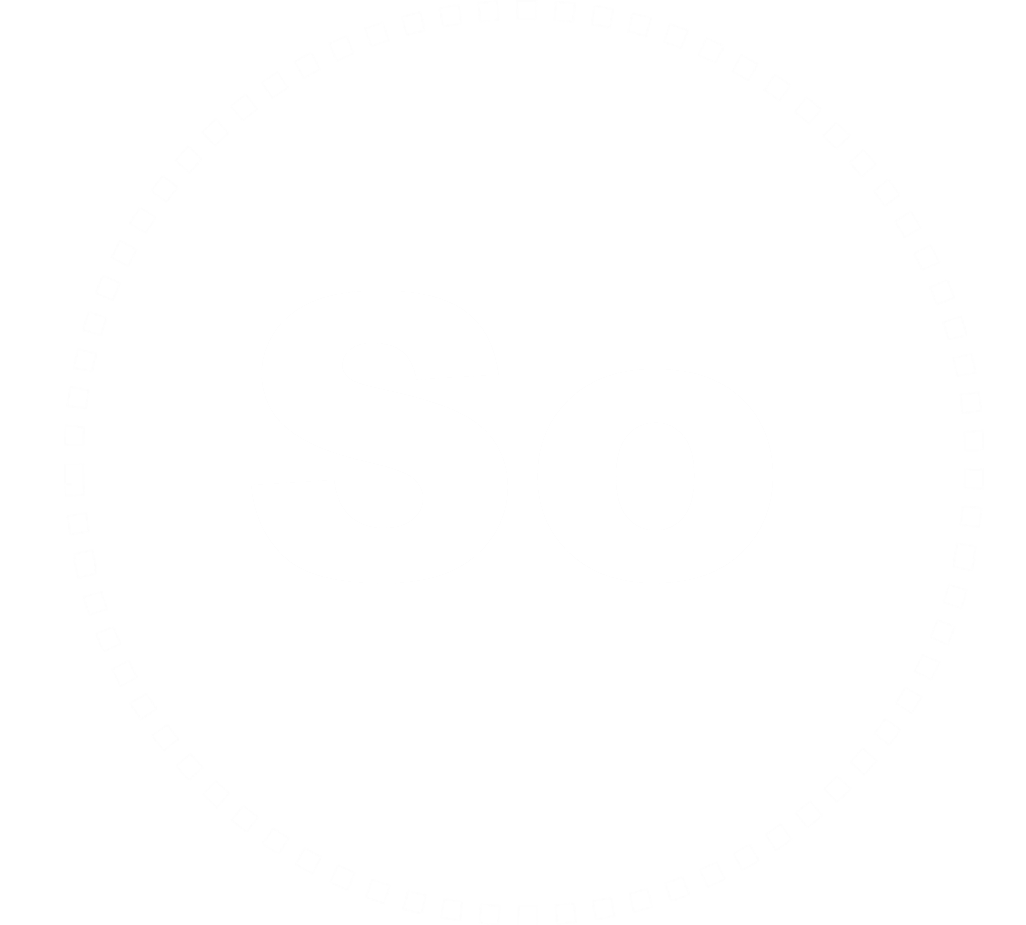 ABOUT
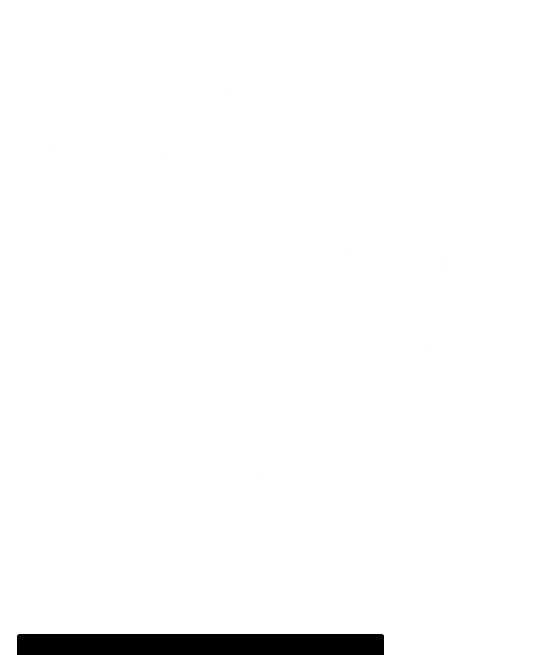 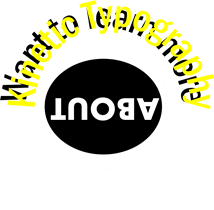 ETS
DO
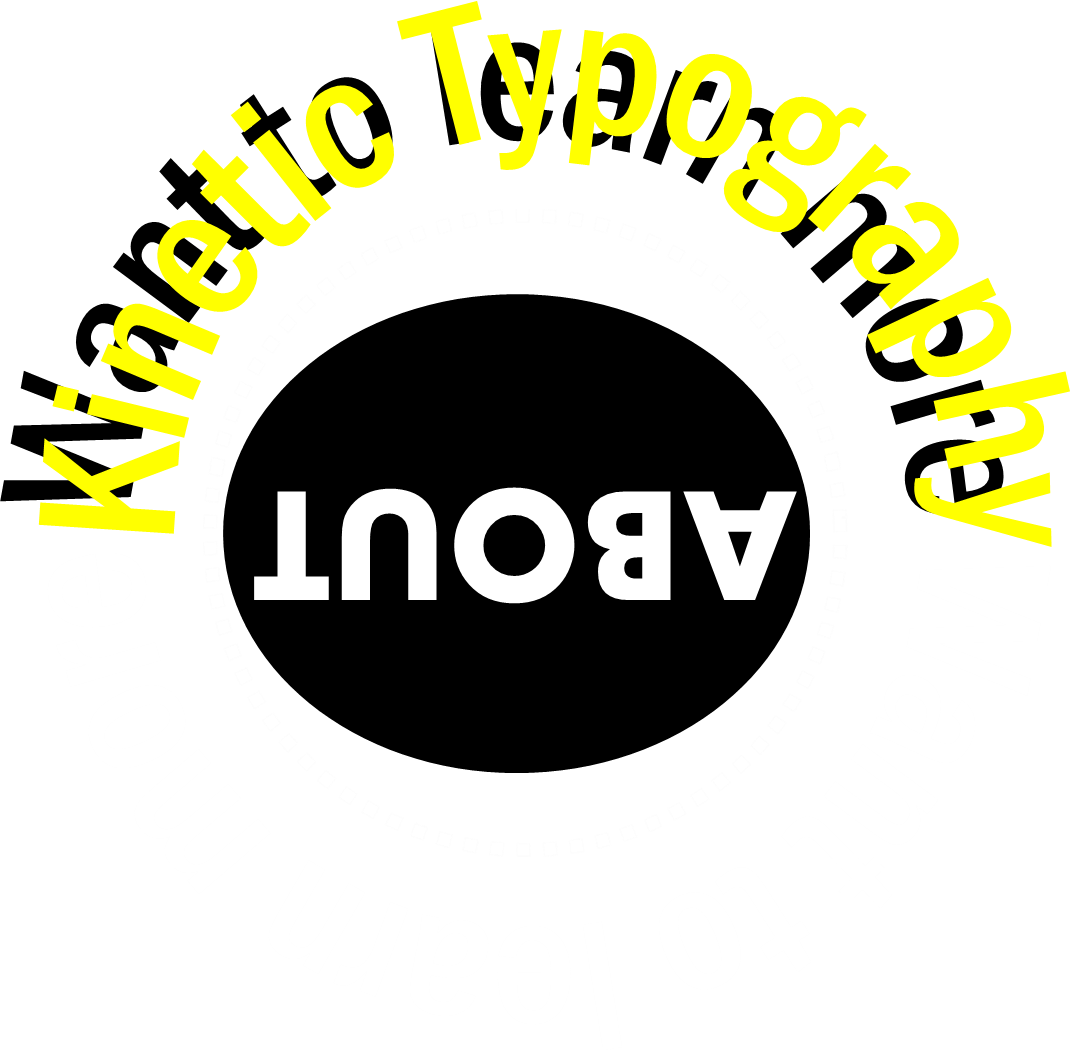 BEST
THE
WAY TO
E
L
R
N
A
BEST
THE
WAY TO
E
L
R
N
A